Ungdata 2024
Gausdal
Mari Finstad Evenby KORUS øst
Hva er ungdata
Nasjonal spørreundersøkelse gjennomført i alle landets kommuner hvert 3. år. 
Mellomtrinn, ungdomsskole og videregående
Tar for seg mange tema fra barn og ungdommers liv:
Skole, trivsel, venner, fritid, helse, rus, regelbrudd, vold, familie, skjerm…
Ny undersøkelse i Innlandet i 2024
Ungdata.no
Undersøkelsen
Startet i 2010- har nå data fra 915 000 ungdommer
Samarbeid mellom NOVA og KORUS
På skolen i skoletiden- Høy svarprosent
Selvrapportert og troverdig 
Resultatene brukes i forskning, planarbeid, strategier og tiltaksutvikling 
Trender, utvikling og sammenligning
[Speaker Notes: Svarprosent 89 på US]
Årets gjennomføring i Gausdal
Gjennomført i uke 10 og 11
Svarprosent 89
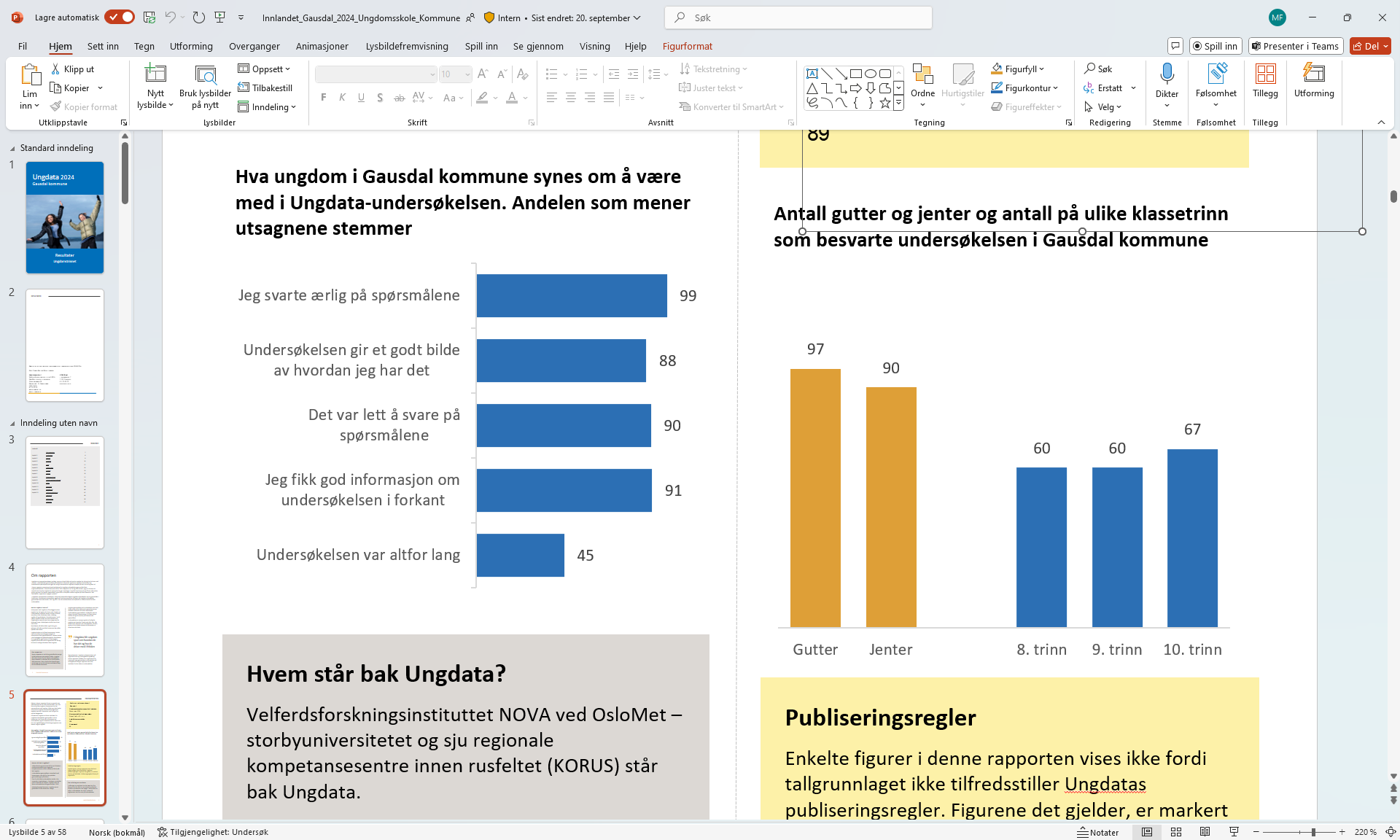 Hovedtrekk Gausdal
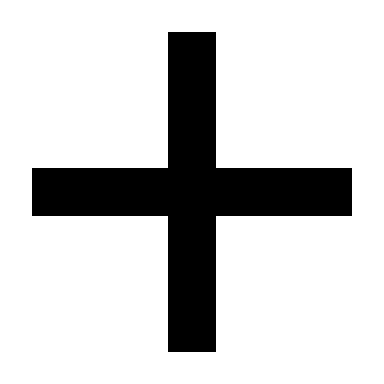 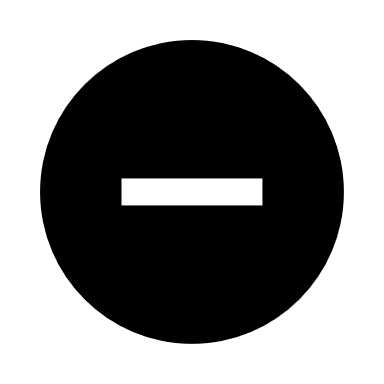 Mange har drukket alkohol og vært beruset
Lav deltakelse i organiserte fritidsaktiviteter
Flere sov 6 timer eller mindre
Opplever trygghet i nærområdet
Fornøyde med idrettsanlegg og lokaler for å treffe andre unge på fritiden
Fornøyde med lokalmiljøet
Høy deltakelse på fritidsklubb
[Speaker Notes: Sammenligning av Gausdal vs. Innlandet og Landet- det Gausdal skiller seg ut på]
Livskvalitet
[Speaker Notes: Det er generelt høy livskvalitet blant norske ungdommer]
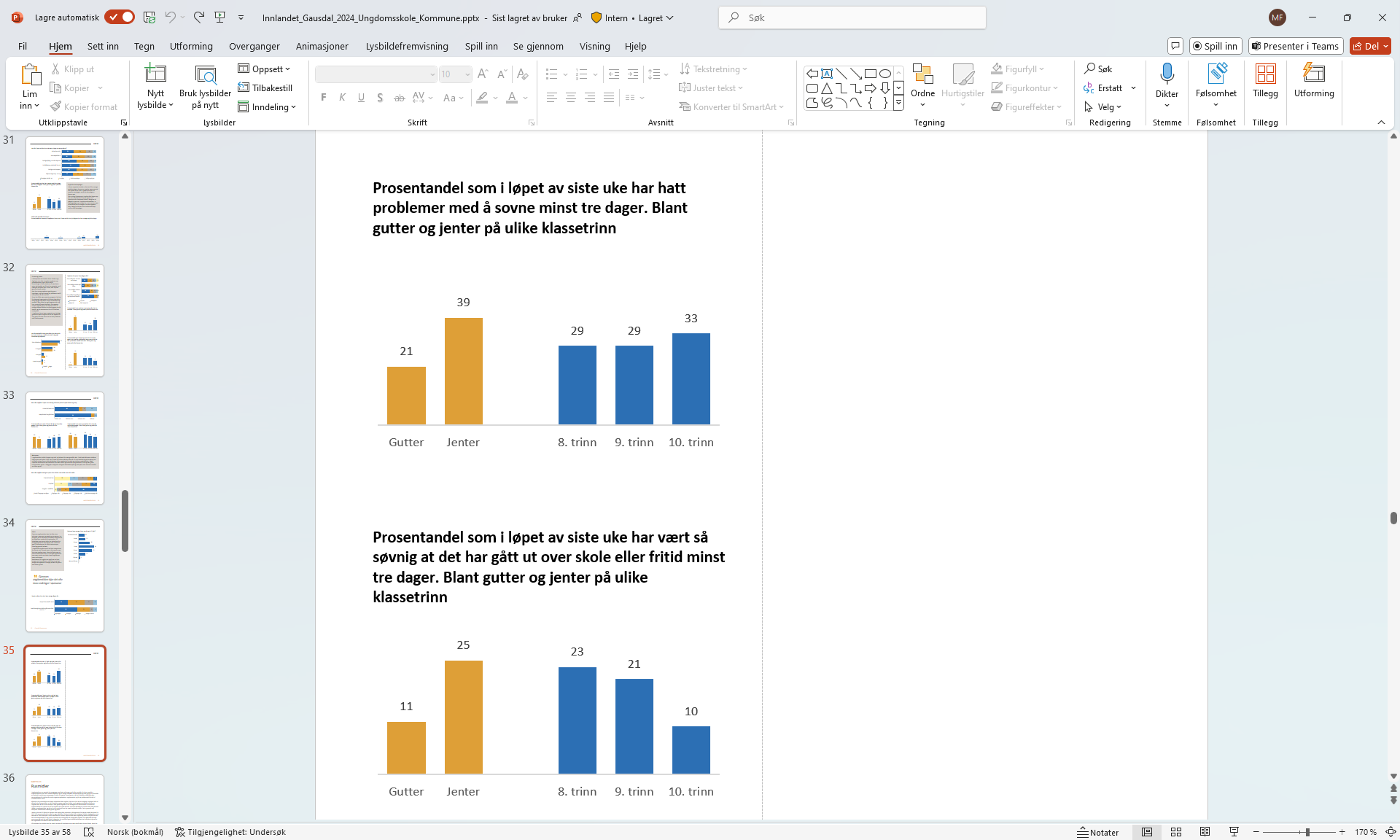 Anbefalt
[Speaker Notes: Ungdom 14-17 år bør sove 8 til 10 timer hver natt. Nesten ¼ på alle trinn sover 5 timer eller mindre..]
[Speaker Notes: De aller fleste er fornøyde med foreldrene/foresatte. Det er noe foreldre kan bruke til sin forel]
[Speaker Notes: Ungdommene selv mener at foreldrene er viktige forbilder når det gjelder rusbruk og at de lytter mer til foreldrene enn til jevnaldrende om dette. Det er viktig at foreldrene vet hvor viktig rolle de har.]
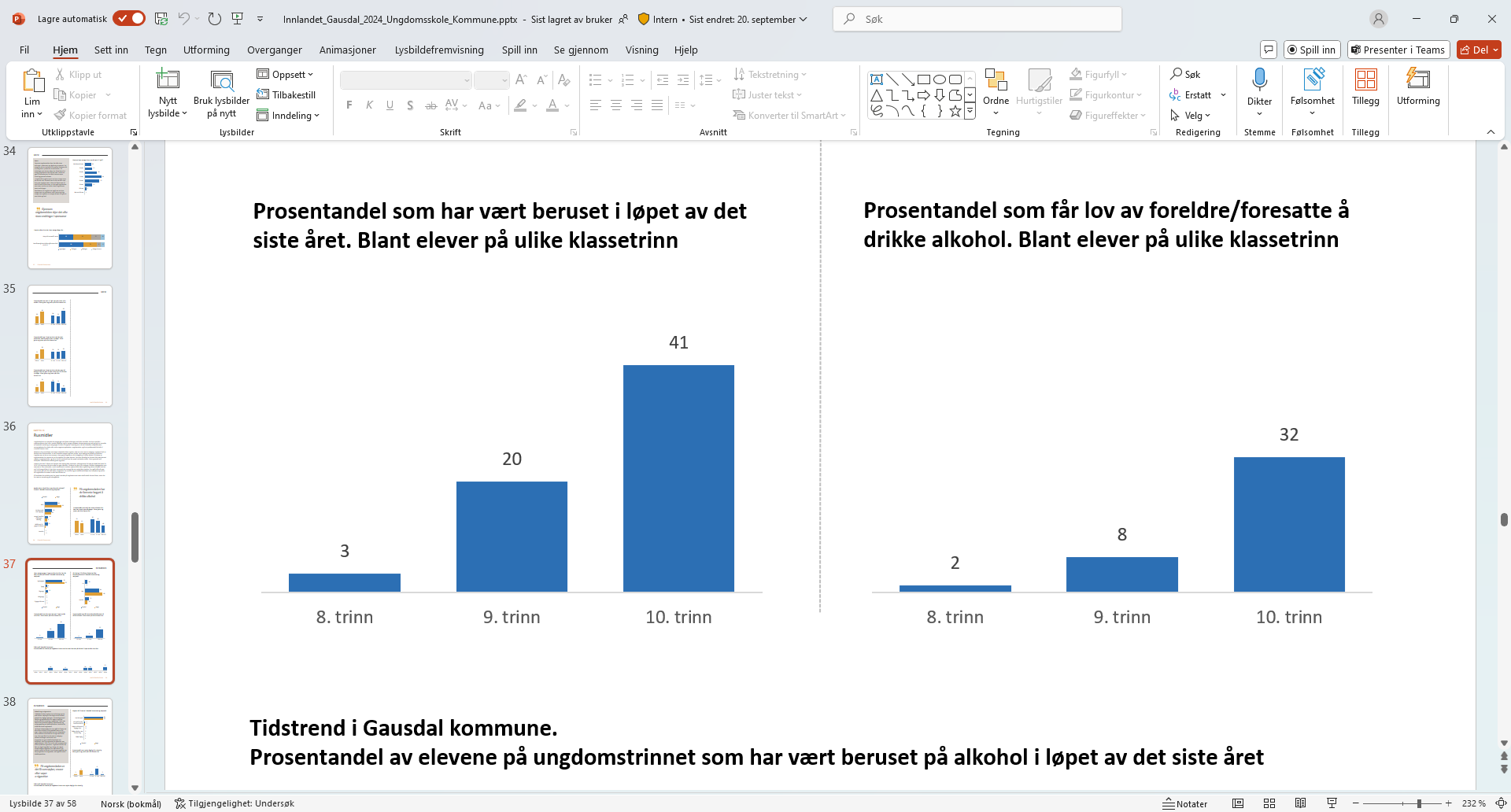 [Speaker Notes: Det er mange som får lov og enda flere som ikke vet om de får lov.. Ungdom bør vite om foreldrenes holdninger til ungdommens alkoholbruk. Det er opp til foreldrene å ta denne praten.

Det er flere av de som får lov eller som ikke vet om de får lov som drikker sammenlignet med de som ikke får lov..]
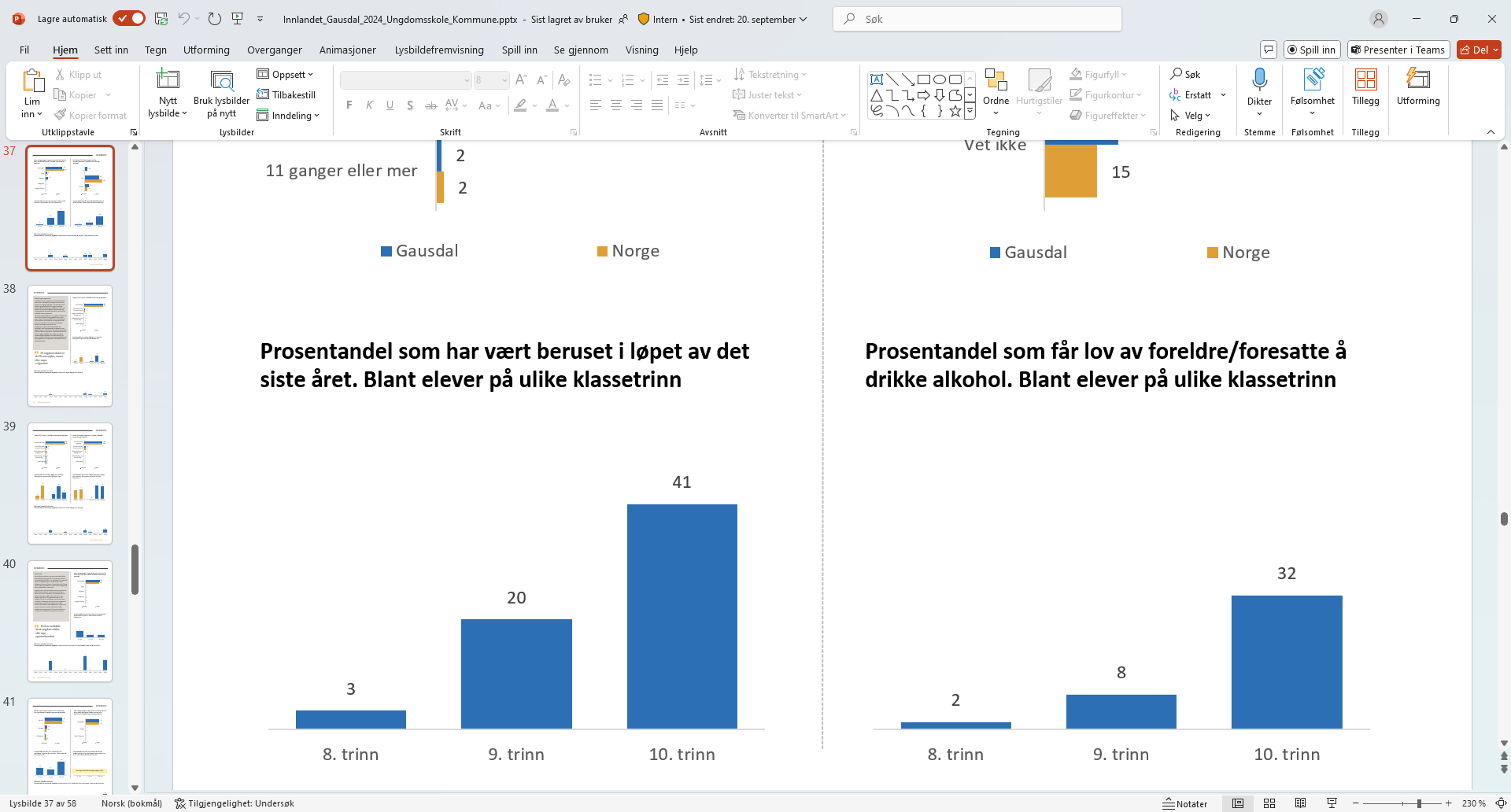 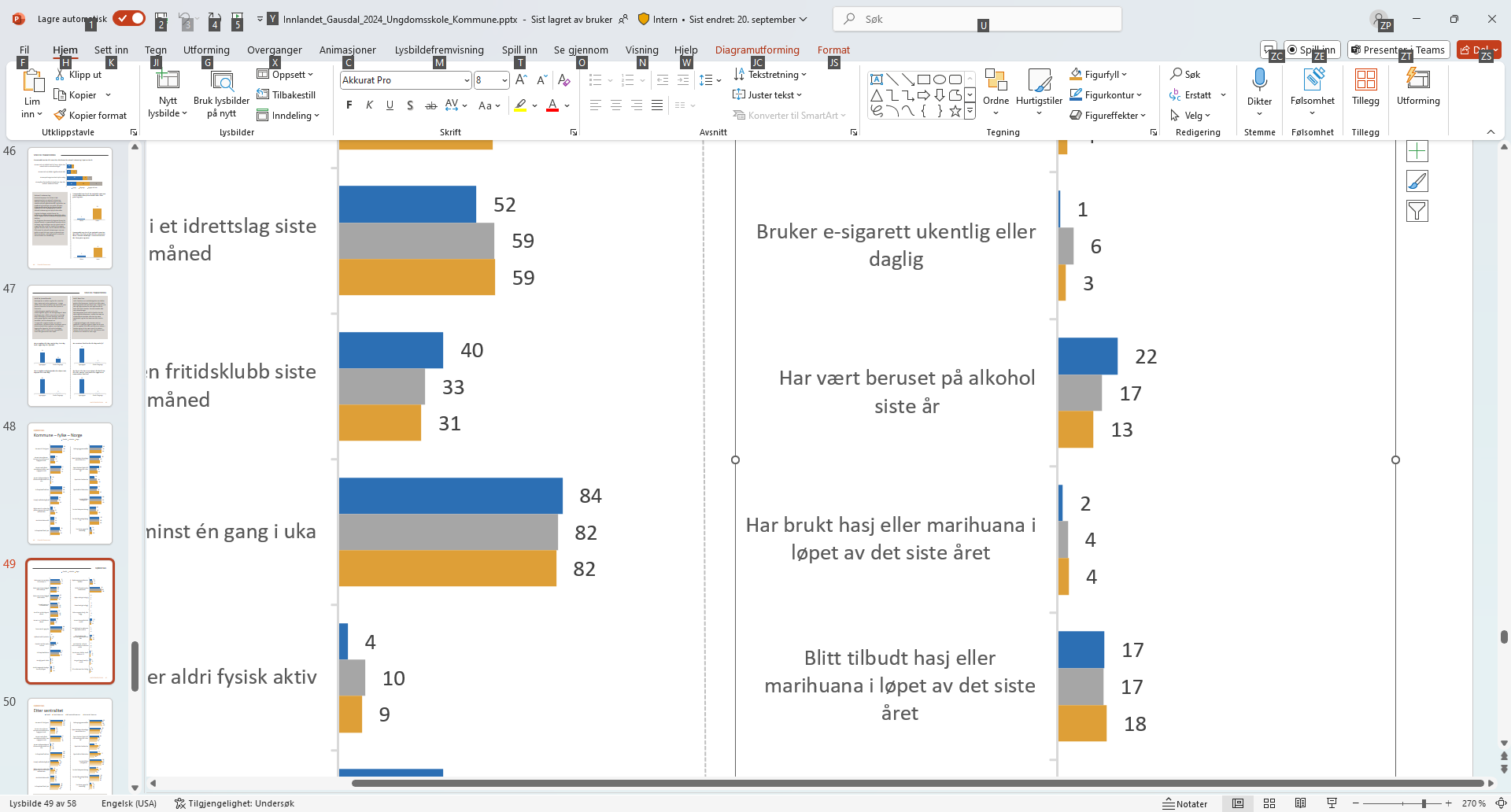 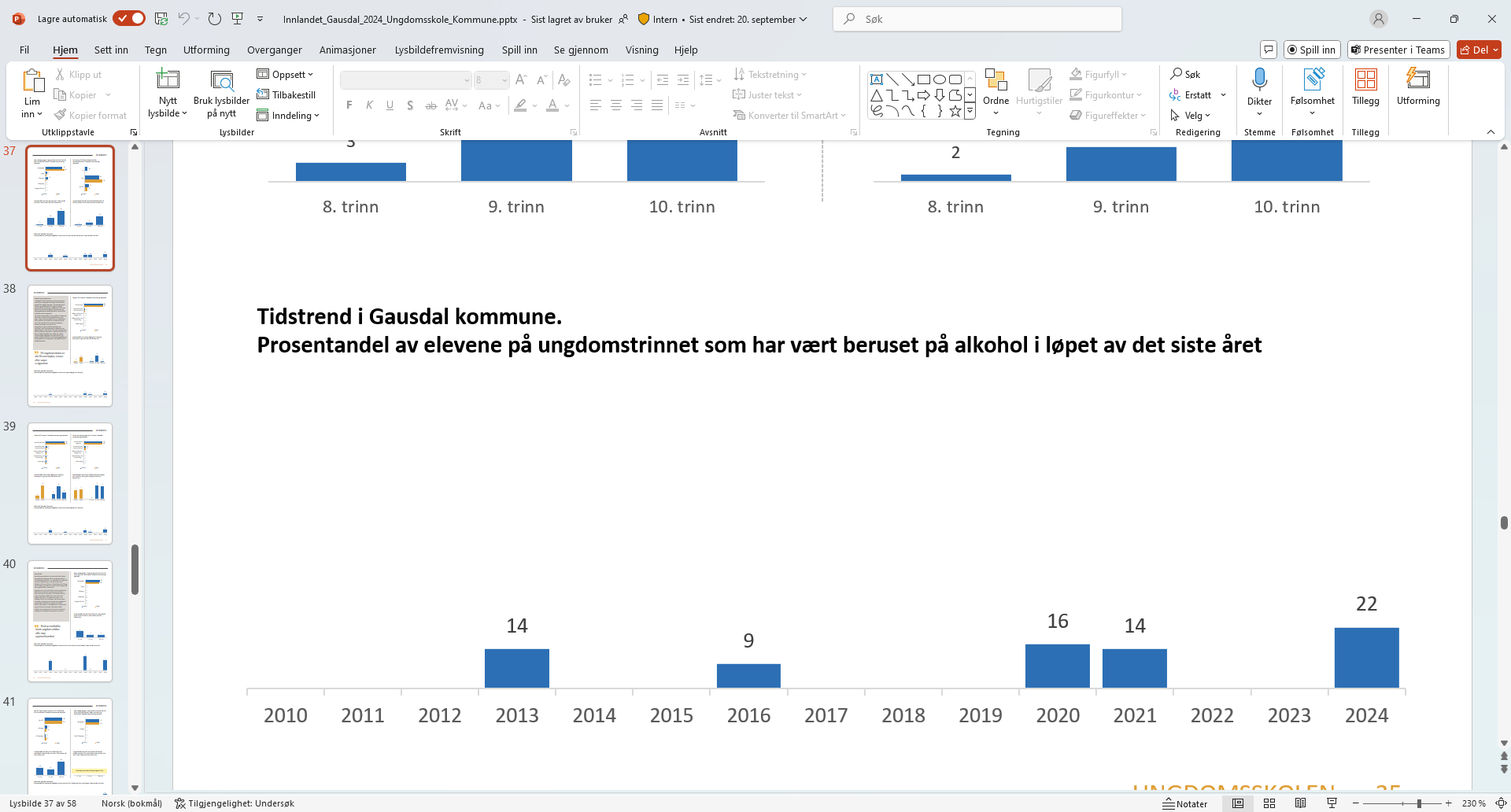 [Speaker Notes: Det har vært en økning i alkoholbruk blant ungdomsskolelever i Gausdal. Andelen er høyere enn både i Innlandet og landet.
Viktig å formidle at det ikke er mest vanlig å drikke alkohol på ungdomsskolen]
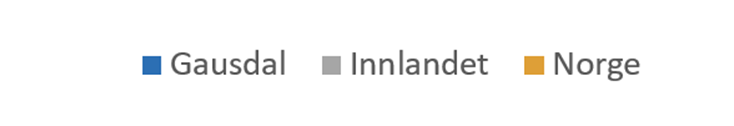 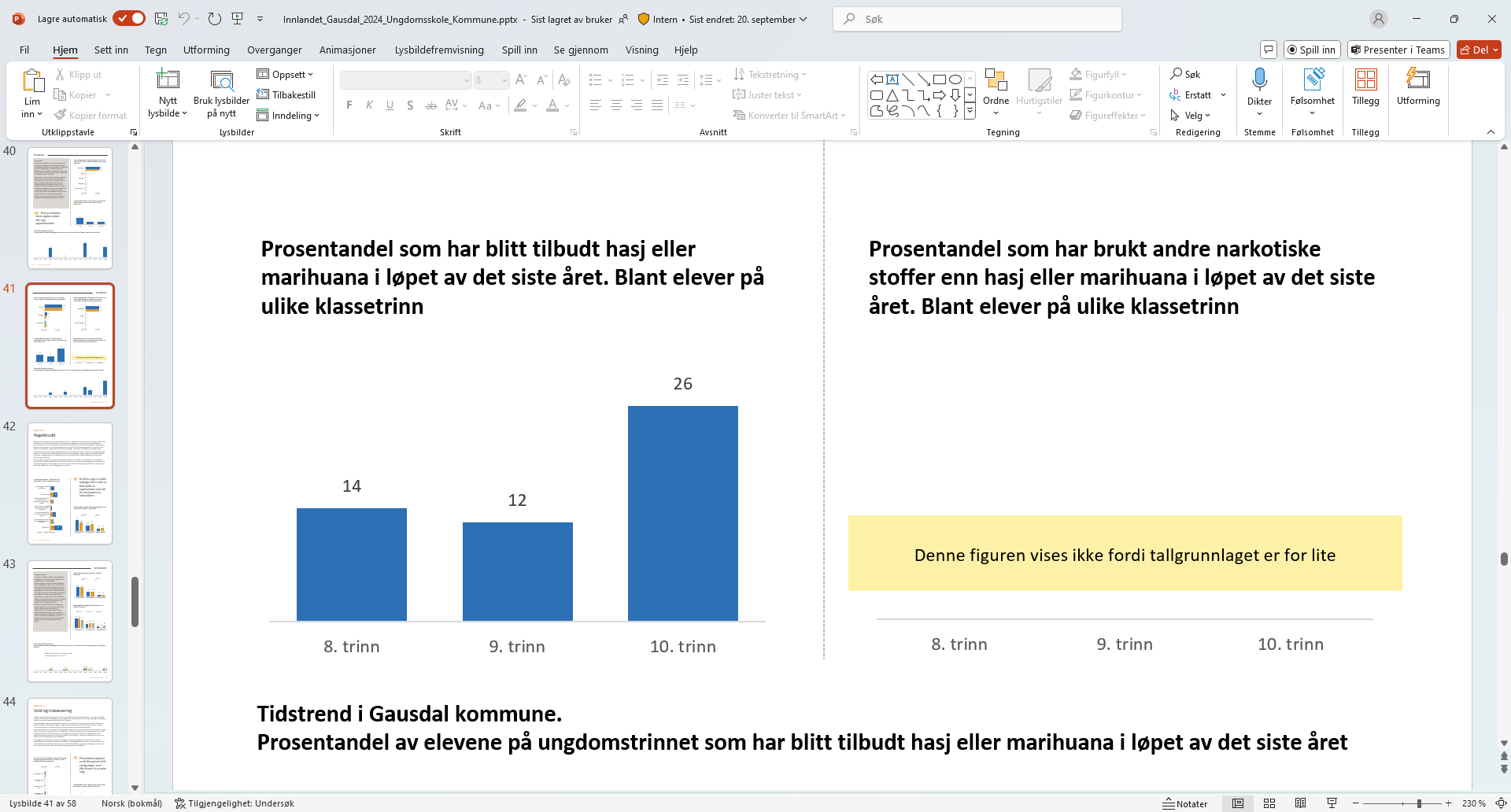 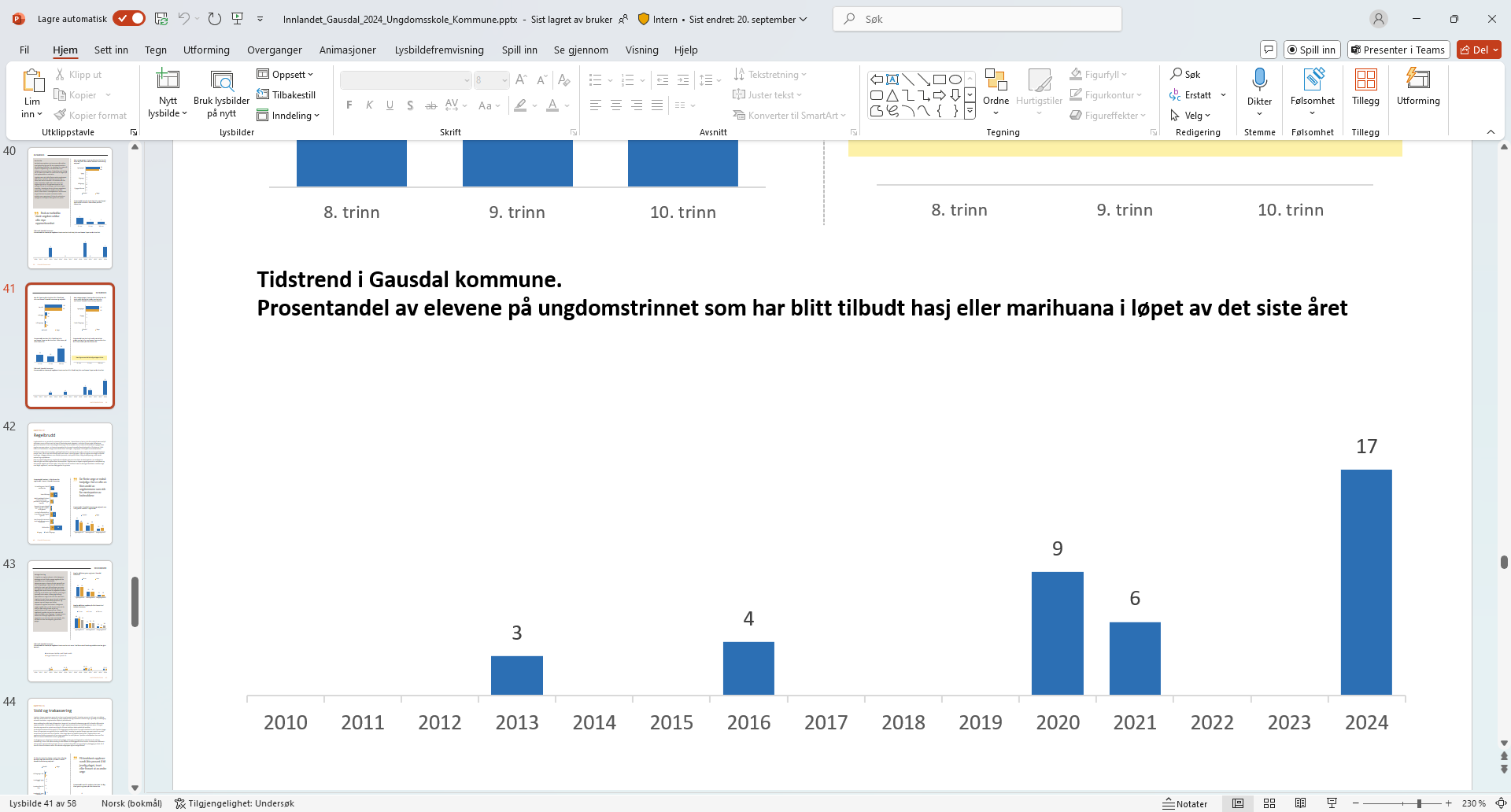 [Speaker Notes: Det er en lav andel ungdomsskoleelever som har brukt cannabis og andelen har gått noe ned fra 2021. De aller fleste gjør ikke dette!

En mye høyere andel blir tilbudt og ungdom sier at de hører om det og at det er enkelt å få tak i dersom man ønsker det. 

Andre rusmidler som cannabis og kokain brukes som oftest i kombinasjon med alkohol.]
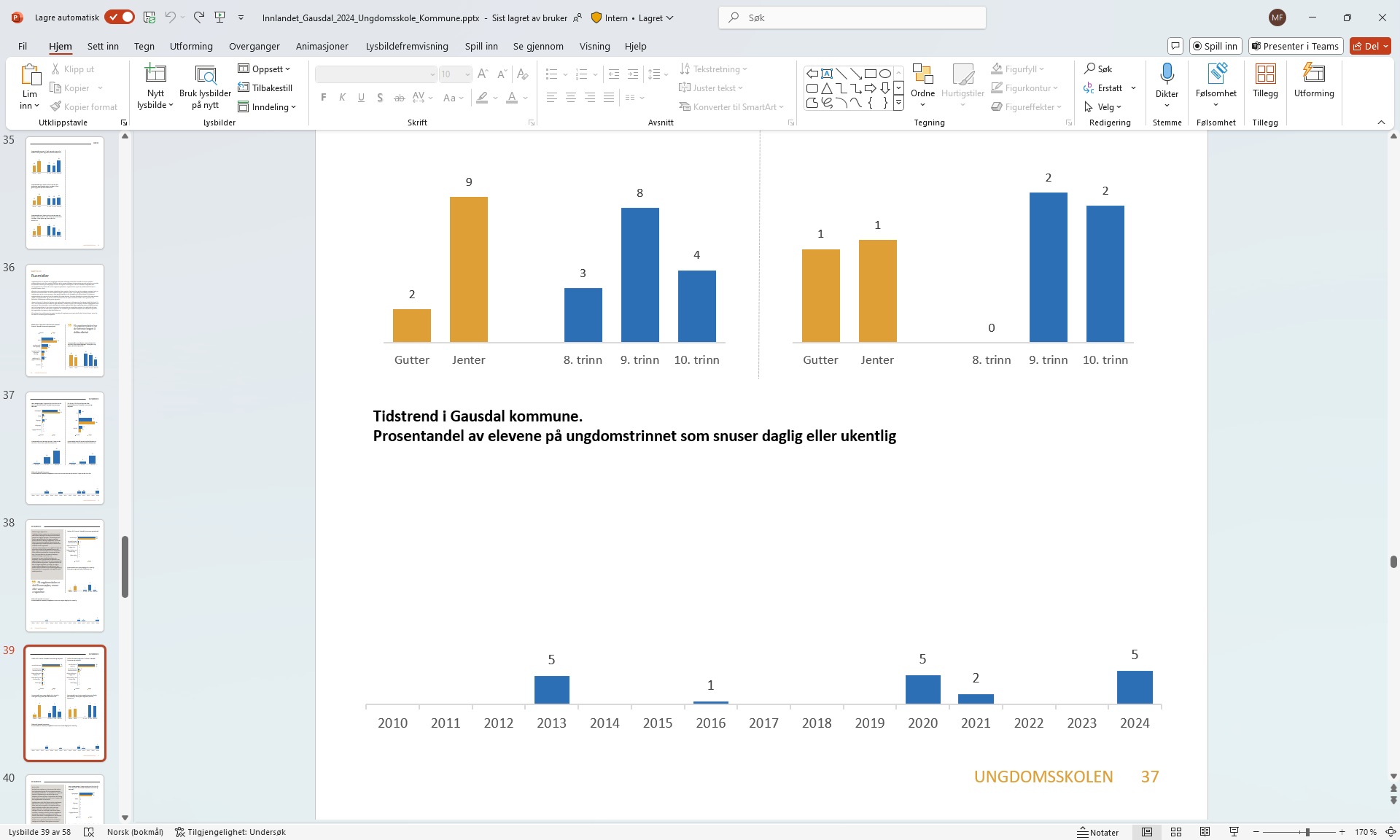 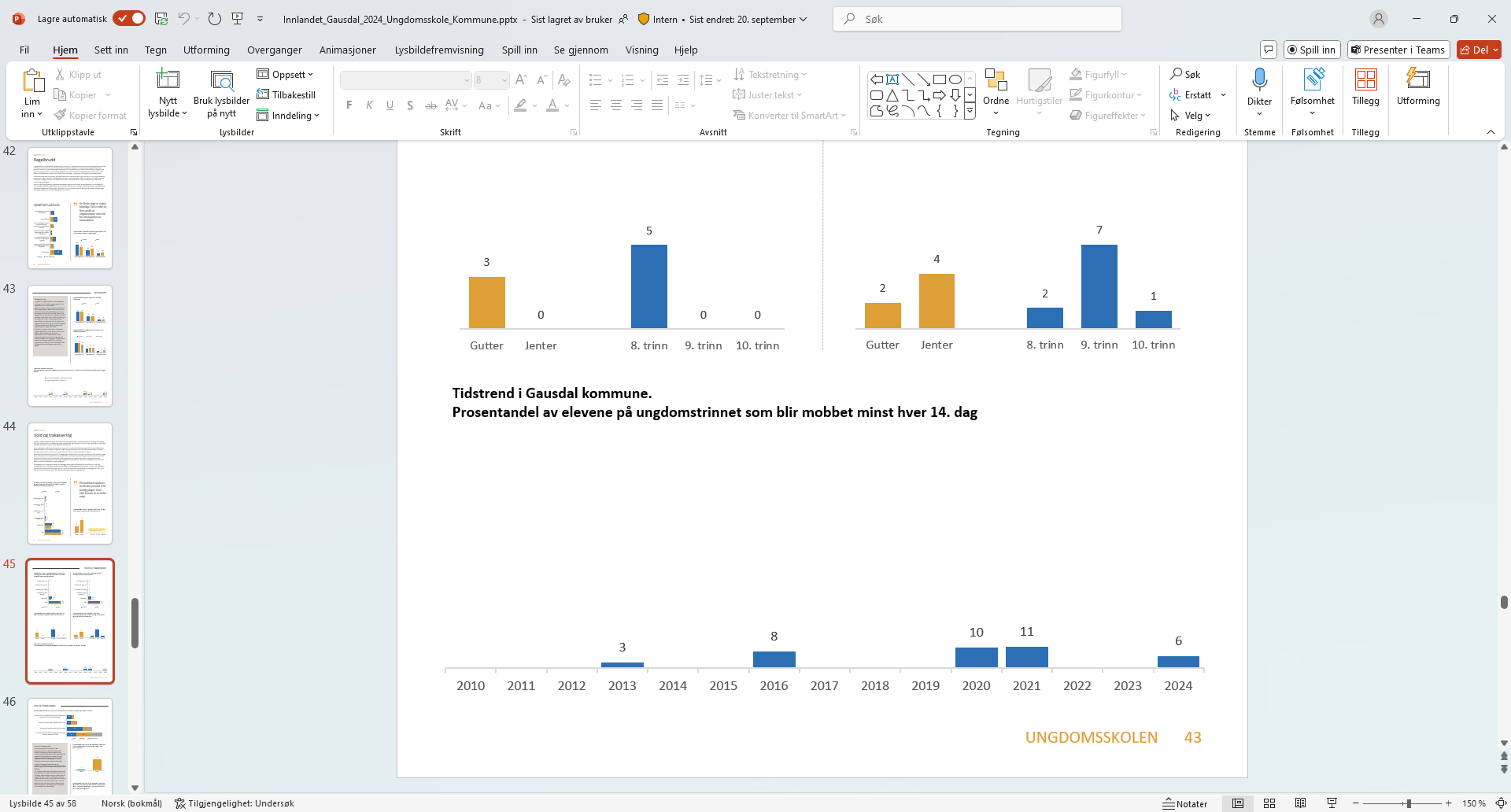 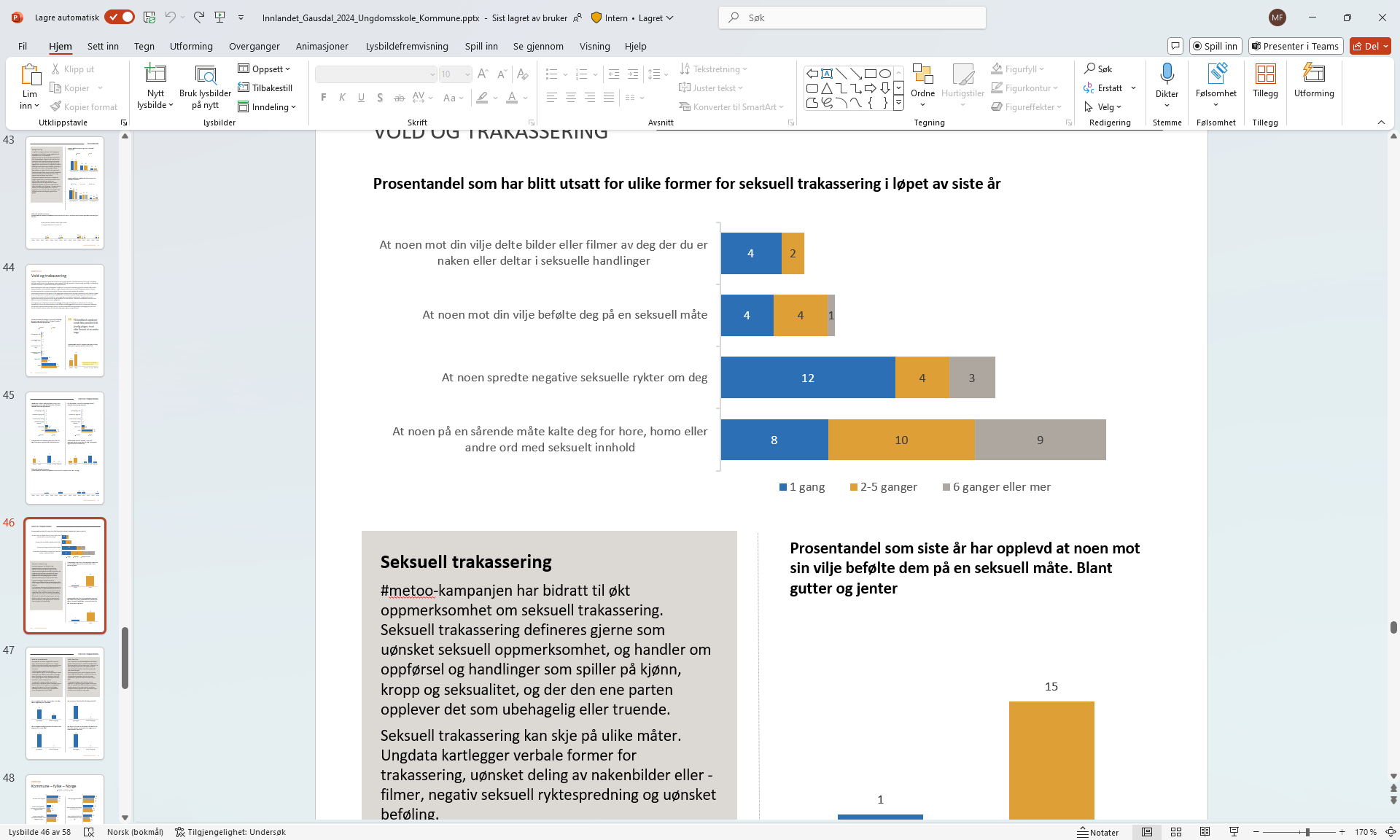 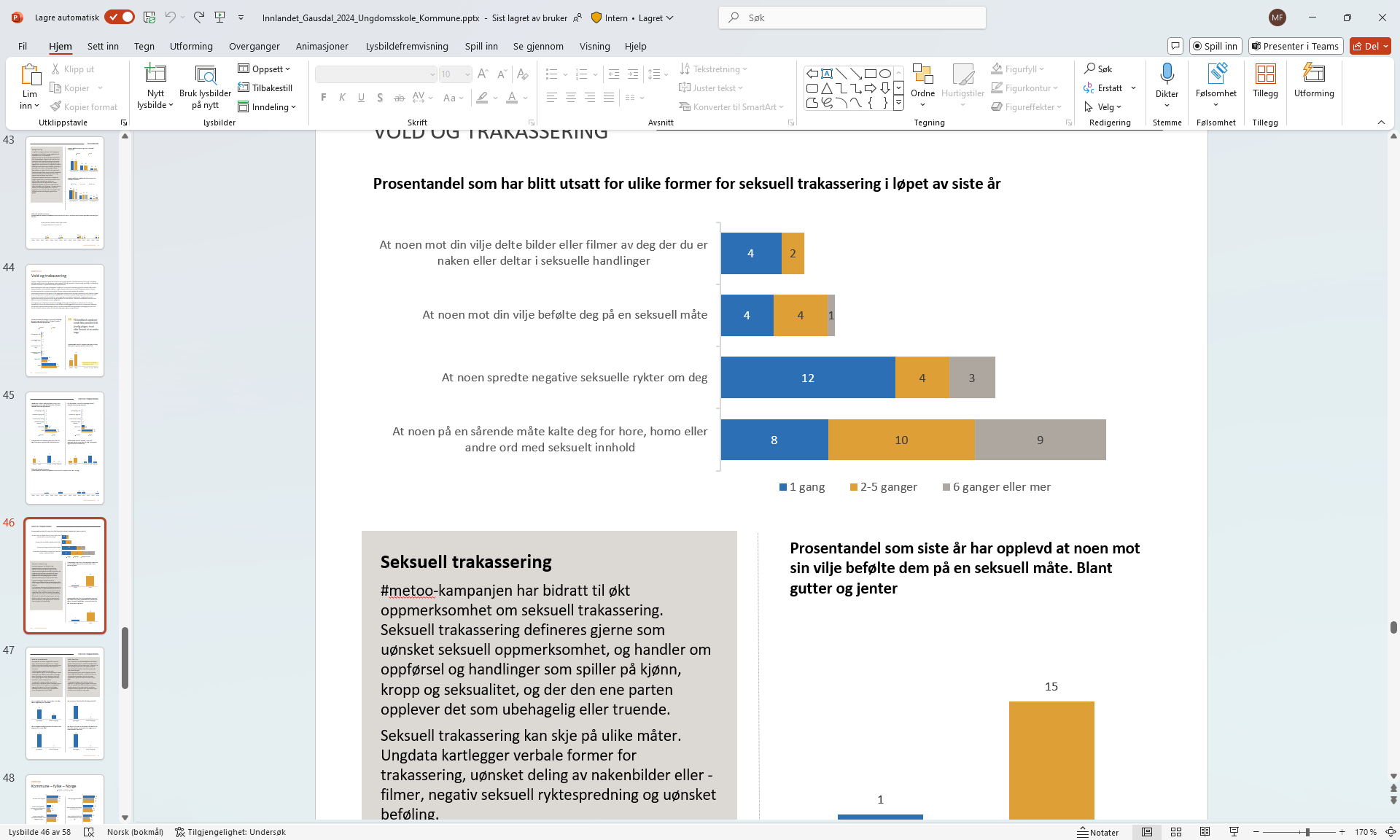 [Speaker Notes: Det er en lavere en del som oppgir at de blir mobbet enn de siste gjennomføringene.

Prosentandelen som har opplevd seksuell trakassering er i all hovedsak jenter]
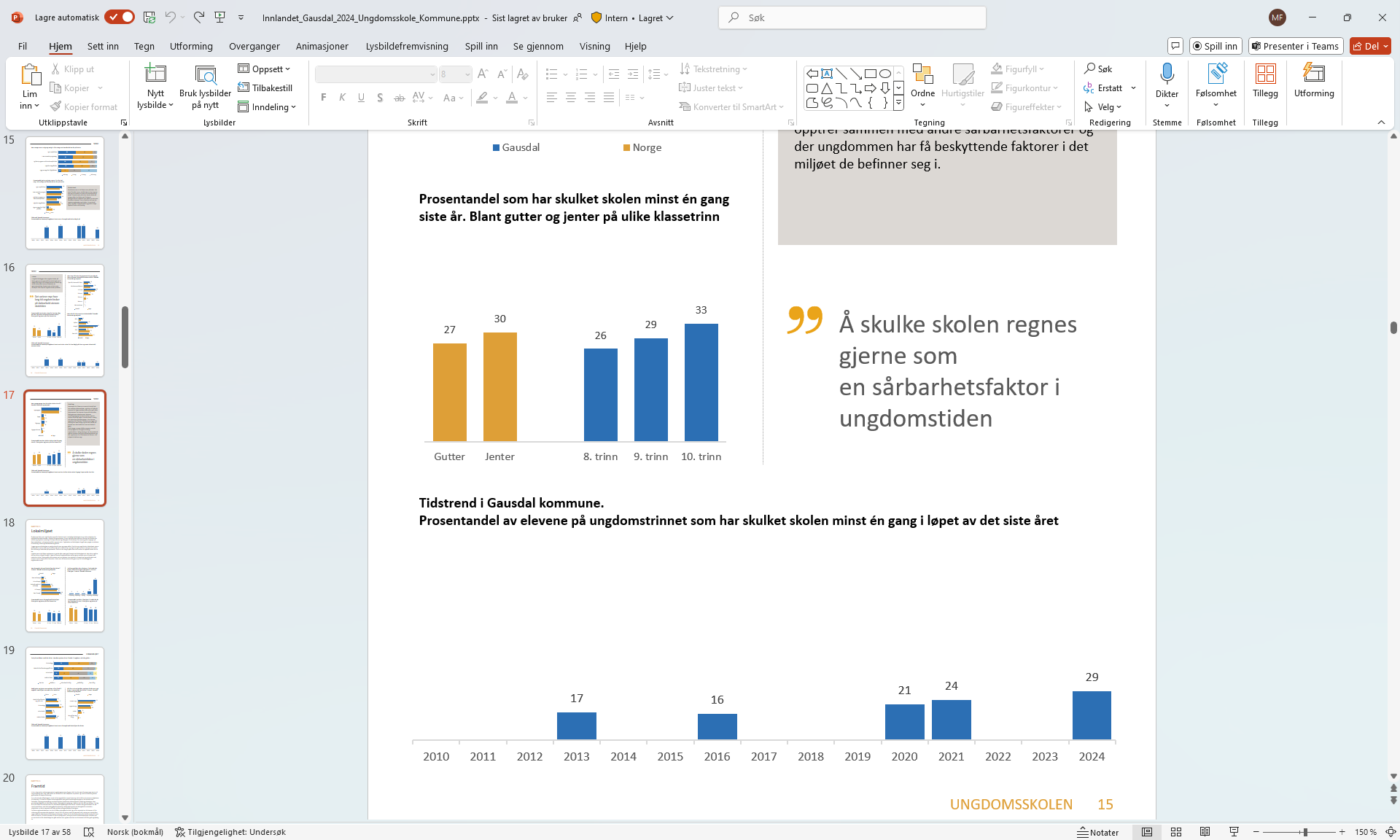 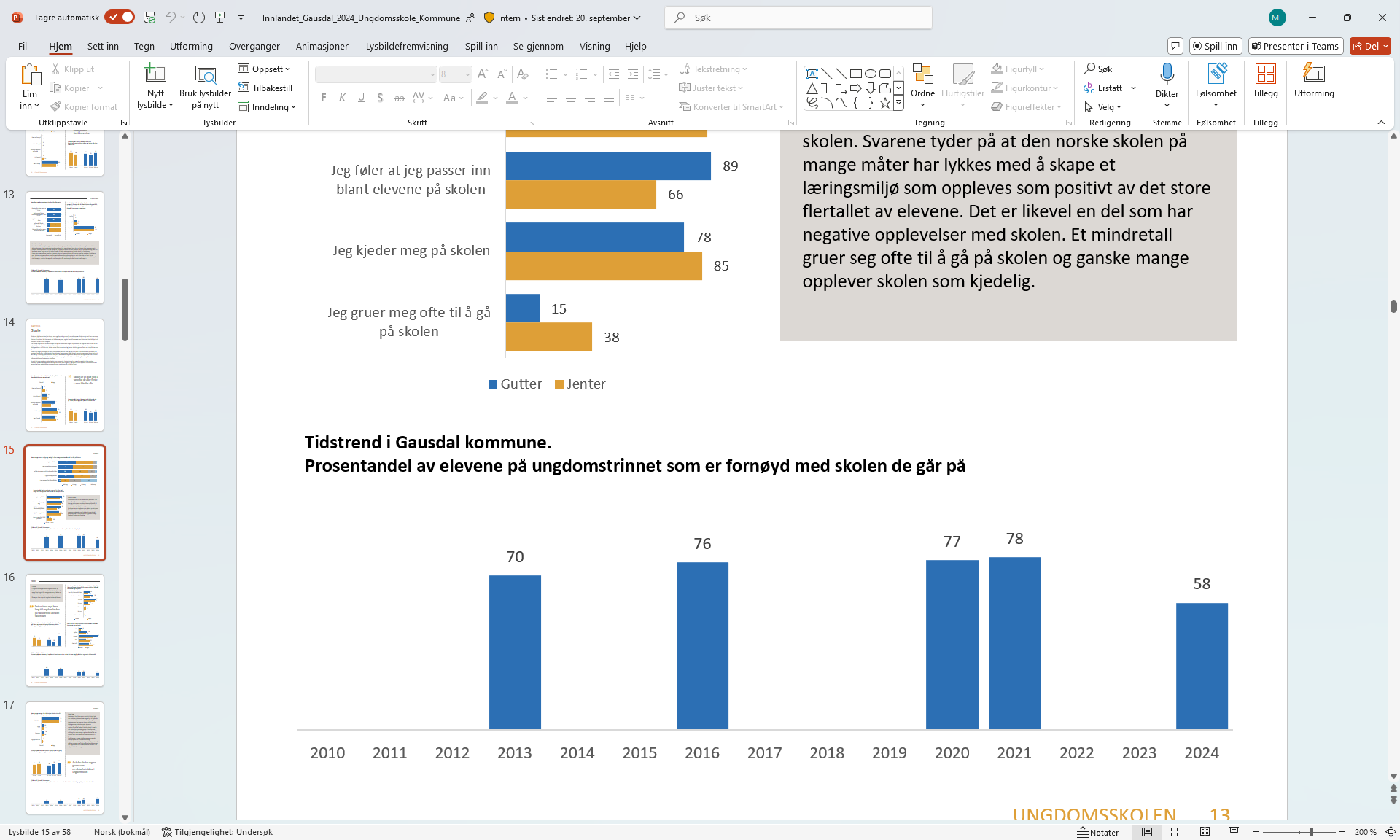 [Speaker Notes: De fleste trives på skolen, samtidig som de kjeder seg. Flere jenter enn gutter gruer seg.]
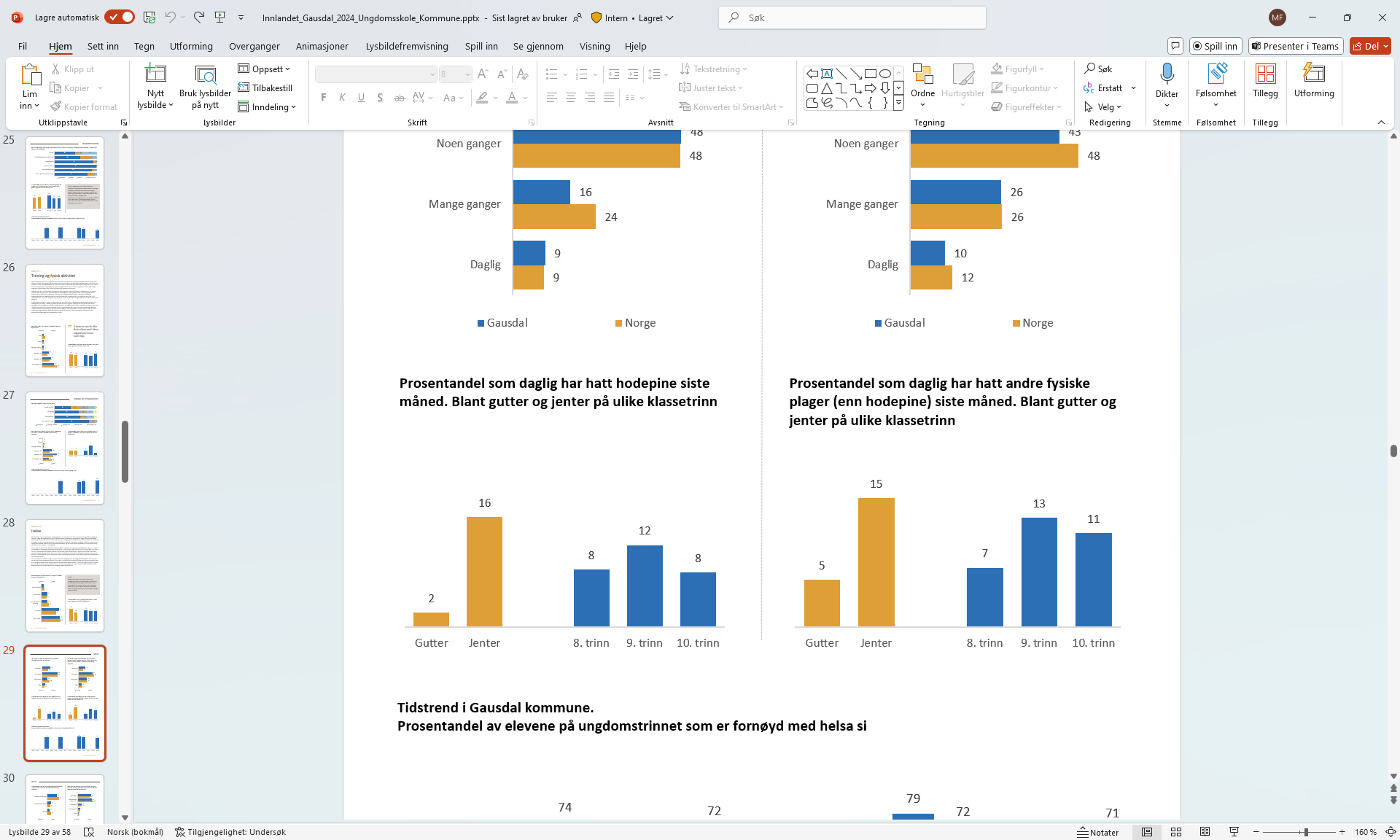 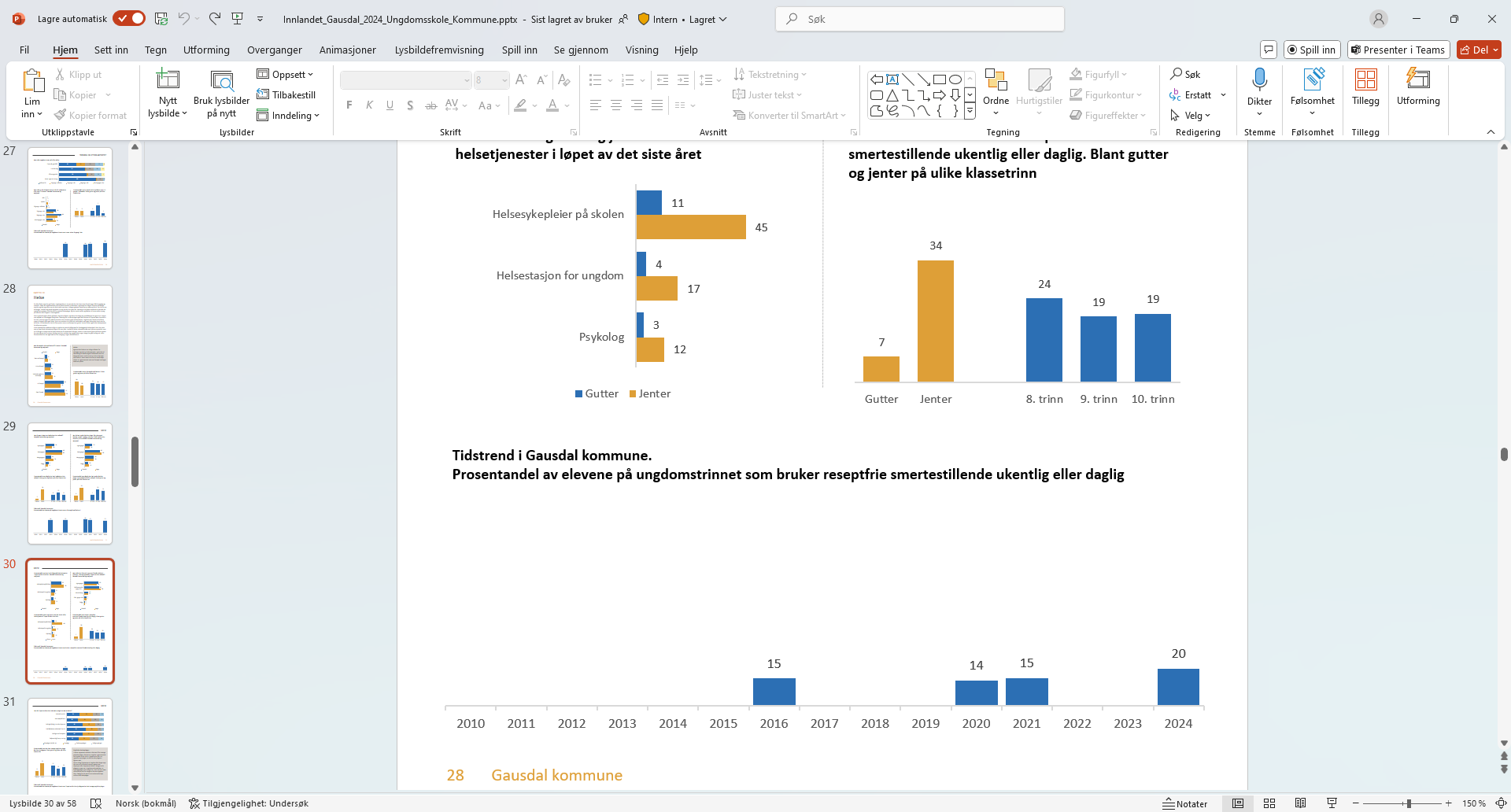 [Speaker Notes: Det har vært en økning i andelen unge som bruker reseptfrie smertestillende både i Gausdal og landet ellers. Mange flere jenter enn gutter.
Det er en langt større andel jenter som både har hatt hodepine og andre fysiske plager.]
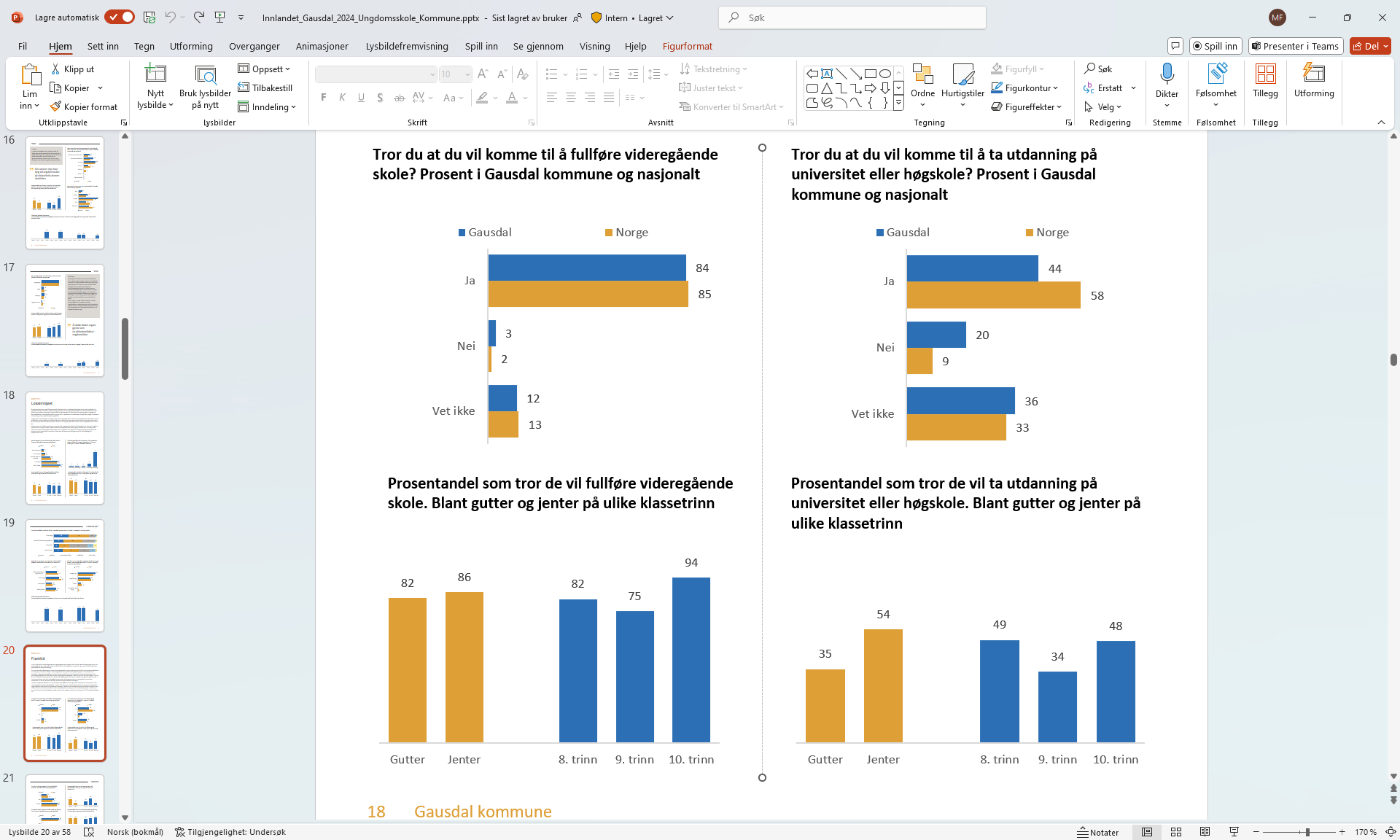 Takk for meg